Государственное бюджетное специальное (коррекционное) образовательное учреждение школа – интернат №2, 
г. о. Жигулевск, Самарской области.
Реализация программы «Компьютер для школьника»                                                                                               Из опыта работы                   учителя математики                                                      Фроловой Натальи Ивановны2012 год.
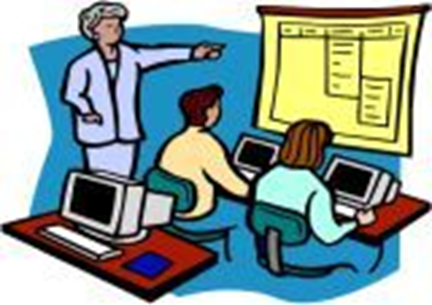 В своей деятельности каждый современный учитель должен  стремиться к тому, чтобы учащиеся умели вступать в диалог и их понимали, свободно владели информационными технологиями, были способны к самоопределению и самообразованию.
      Информационные технологии стали неотъемлемой частью общества и оказывают влияние на процессы обучения и систему образования в целом.
     Учащимся нашей школы надо создать оптимальные условия для развития их потенциальных возможностей, духовного начала, формирования самостоятельности, способности к самообразованию, самореализации.  Данная цель может быть достигнута с помощью применения новых информационных технологий в процессе обучения. Использование их в образовательном процессе позволяет повысить наглядность обучения и мотивацию к нему.
Применение ИКТ на уроках математики способствует: 
Активизации познавательной деятельности учащихся. 
Развитию вариативности мышления, математической логики.
Направленности мыслительной деятельности учащихся на поиск и исследование.
По данным исследований, в памяти человека остается
В связи с ограниченными техническими возможностями школы я использую компьютерные технологии в комплексе с традиционными методами обучения. Главная методическая проблема преподавания для меня смещается от того, «как лучше рассказать материал», к тому, «как лучше показать». Применять компьютерные программы можно на любом этапе урока: при изучении нового материала, закреплении, на обобщающих уроках, при повторении, а так же во внеклассной работе. 
 Основная задача состоит в том, чтобы правильно организовать работу учащихся.
Что я использую в своей работе:
использую компьютерные презентации, чтобы более качественно реализовать принципы наглядности и доступности при обучении, эффективнее использовать время на уроке, создавать проблемные ситуации на уроке, что активизирует познавательную деятельность учащихся. 
обучающие и контролирующие тесты, при этом учащийся получает объективную оценку своих знаний и умений и рекомендации по ликвидации пробелов. Конфиденциальность полученных результатов благоприятно сказывается на психическом здоровье ребёнка.
программы-тренажёры, позволяющие проводить коррекцию  знаний с  каждым учеником по любой теме, видеть анализ работы учащихся с целью ликвидации пробелов в знаниях.
средства диагностики и контроля, такие, как обычная самостоятельная работа с быстрой проверкой выполнения.
Выполнение учащимися  домашних   заданий  творческого характера по  теме урока, которые  позволяют расширить программные рамки темы. (исторический материал или другое)
использование компьютера для вычисления, построения графиков и многое другое.
                 Среди технических новинок, приходящих сегодня в школу, особое место занимают интерактивные доски. Интерактивная доска – уникальное учебное оборудование, которое  мне хотелось бы иметь в своем кабинете.
Схема урока проверки, оценки и коррекции   знаний,  навыков и умений.  
          Рассмотрю, например, следующую ситуацию: 5 Г класс, неоднороден по математической подготовке, некоторые ребята технологически готовы  плохо. 
           Урок  по новому материалу  я провожу с применением презентации, а вот уроки  проверки, оценки и коррекции   знаний,  навыков и умений  могут проводиться  следующим образом:
            Класс условно разбит на 3 группы (средние, слабые и очень слабые).  Для каждой из подгрупп можно выделить свою цель урока. Получается три урока в одном. Применение ноутбука  дает возможность  дифференцировать задания не только по уровню сложности, но и по цели урока.
Главным остается вопрос организации урока и дисциплины работы с программой.
Каждой из групп я готовлю четкое небольшое модульное задание, рассчитанное на 10-12 минут самостоятельной работы с ноутбуком. Как обеспечить в такой ситуации равномерную загруженность учащихся, избежать суеты и неразберихи? Я исхожу из того, что каждое задание индивидуальное и работа в парах  не предусмотрена. 
         Таким образом, урок разбивается на пять этапов. Второй  этап начинается для всех одновременно. А вот смена этапов для каждого учащегося индивидуальна. Учащиеся второй и третьей подгрупп знают очередность своей работы за ноутбуком. Как только учащийся первой подгруппы освободил ноутбук, за него сразу садится учащийся второй подгруппы, а потом - третьей.
Учащиеся первой подгруппы освобождают рабочее место, как правило, быстро. Все время приходится следить за тем, чтобы учащиеся соблюдали очередность.
Задания для  учащихся всех  подгрупп строятся по примерной схеме:
От того, насколько ученики хорошо знают приемы работы с компьютерными программами с мышью и клавиатурой, зависит темп и, в конечном счете, успех урока. Для слабо подготовленных детей необходимо больше внимания уделять технологии работы с программой. Грамотные учащиеся способны быстро ориентироваться в программе и операционной среде. В этом случае задача учителя сильно облегчается. Однако в этом случае следует особо обращать внимание учащихся на дисциплину работы на уроке.
Включение в ход урока информационно–компьютерных технологий делает процесс обучения математике интересным и занимательным, создаёт у детей бодрое, рабочее настроение, облегчает преодоление трудностей в усвоении учебного материала. Разнообразные моменты применения информационно–компьютерных технологий, при помощи которых решается та или иная умственная задача, поддерживают и усиливают интерес детей к учебному предмету. Компьютер может и должен рассматриваться, как могущественный рычаг умственного развития ребёнка. 
Применяя информационные технологии, мне удалось:
Выводы:
Компьютер практически решает проблему индивидуализации обучения. Обычно ученики, медленнее своих товарищей усваивающие объяснения учителя, стесняются поднимать руку, задавать вопросы. Имея, в качестве партнёра компьютер, они могут многократно повторять материал в удобном для себя темпе и контролировать степень его усвоения.
Компьютер позволяет усилить мотивацию учения. Усвоение знаний, связанных с большим объёмом цифровой и иной конкретной информации, путём активного диалога с персональным компьютером более эффективно и интересно для ученика, чем штудирование скучных страниц учебника. 
 Компьютер позволяет устранить одну из важнейших причин отрицательного отношения к учёбе – неуспех, обусловленный непониманием сути проблемы, значительными пробелами в знаниях и т. д. На компьютере ученик получает возможность довести решение любой проблемы до конца, опираясь на необходимую помощь.
Однако не факт, что использование компьютера на уроке даёт возможность овладеть математикой «легко и счастливо». Лёгких путей в науку нет. Но необходимо использовать все возможности для того, чтобы дети учились с интересом, чтобы большинство подростков испытали и осознали притягательные стороны математики, её возможности в совершенствовании умственных способностей,  в преодолении трудностей.
СПАСИБО 
ЗА СОТРУДНИЧЕСТВО!
Источники:

 http://school-collection.edu.ru/catalog/res/f5488ca9-c6ab-47cf- Единая коллекция Цифровых Образовательных Ресурсов 

http://pedsovet.org/ Всероссийский Интернет-педсовет. 
http://www.math.ru/ Интернет-поддержка учителей математики. 
http://www.it-n.ru/ Сеть творческих учителей. 
http://www.som.fsio.ru/ Сетевое объединение методистов.